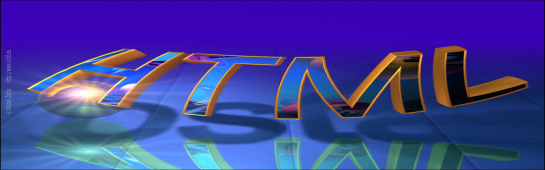 Создание Web-страниц
средствами языка
Тег
Значение
<HTML>
Обязательный тег программы
< HEAD >
Начало служебной части
<TITLE>
Заголовок документа
< BODY >
Начало тела документа
<H1>
Заголовок первого уровня
< Р >
Абзац (пропускается строка)
<BR>
Перенос строки без начала нового абзаца
< HR >
Вставляет горизонтальную линию на страницу
Форматирование шрифта
Тег
Значение
< B >
Жирный
< I >
Курсив
< U >
Подчёркнутый
< S >
Зачёркнутый
<B> <I> Текст </I> </B>
Пример
<HTML>
<HEAD>
<TITLE> Простейшая веб-страница </TITLE>
</HEAD>
<BODY>
<H1> Пример веб-страницы </H1>
<P> Это простейшая web-страничка, созданная в стандартном  <I> Блокноте </I> и отображенная в браузере <B> Microsoft Internet Explorer </B> . </P>
<HR>
</BODY>
</HTML>
Задание 1.
Заголовок web-страницы – «Уровни»
Содержание web-страницы:
заголовок первого уровня
заголовок второго уровня
заголовок третьего уровня
заголовок четвёртого уровня
заголовок пятого уровня
заголовок шестого уровня
Задание 2.
Заголовок web-страницы – «Формат»
Содержание web-страницы:
Текст жирный
Текст курсив
Текст подчёркнутый 
Текст зачёркнутый
Текст курсив подчёркнутый
Задание 3.
Заголовок web-страницы – «Интернет»
Содержание web-страницы:
Википедия гласит

Интернет (произносится [интэрнэт]; англ. Internet) - всемирная система объединённых компьютерных сетей, построенная на использовании протокола IP и маршрутизации пакетов данных. Интернет образует глобальное информационное пространство, служит физической основой для Всемирной паутины (WWW, World Wide Web) и множества других систем (протоколов) передачи данных.
Интернет,   Интернет,   Интернет,   Интернет.
Пример
<HTML>
<HEAD>
<TITLE> Линии </TITLE>
</HEAD>
<BODY>
<H1> Коллекция горизонтальных линий </H1>
<HR> 
<BR>
<HR  SIZE = 4  WIDTH = 80% ALIGN = “left”>
<BR>
<HR  SIZE = 8  WIDTH = 60% ALIGN = “right”>
</BODY>
</HTML>
Форматирование шрифта
Тег
Значение
< SUB >
Подстрочный индекс
< SUP >
Надстрочный индекс
< TT >
Шрифт с фиксированной шириной букв
< BIG >
Текст с крупным размером букв
< SMALL >
Текст с малым размером букв
Задание 4.
Заголовок web-страницы – «Шрифты»
Содержание web-страницы:
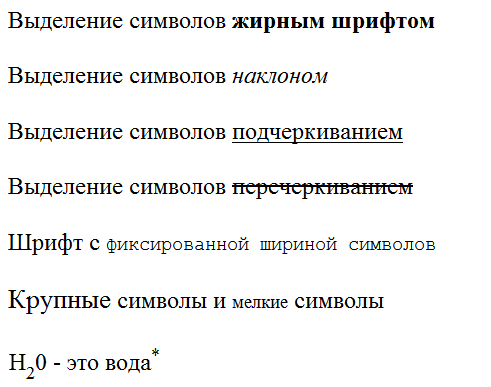 Управление пробелами 
и отступами текста
Тег
Значение
&nbsp
Неразрывный пробел
<P> &nbsp&nbsp&nbsp&nbsp&nbsp Этот абзац начинается с красной строки… </P>
Управление пробелами 
и отступами текста
Тег
Значение
<BLOCKQUOTE>
Выделение абзаца: отступ слева и справа
Задание 4.
Создать web-страницу используя тег <BLOCKQUOTE>
Веб-страницы обычно создаются на языках разметки HTML или XHTML и могут содержать гиперссылки для быстрого перехода на другие страницы.




Информационно  значимое  содержимое  веб-страницы  обычно называется контентом.
Информация на веб-странице может быть представлена в различных формах: текст, статические и анимированные графические, изображения, аудио, видео апплеты.
Управление пробелами 
и отступами текста
Тег
Значение
<PRE>
Учитываются все символы пробелов и табуляции
Задание 5.
Набрать данный текст используя табуляцию и просмотреть результат web-страницы.
<PRE> 
Эта таблица создана путём табуляции
Фамилия		Имя		Отчество
Иванов		Иван		Иванович
Петров		Петя		Петрович
</PRE>
<P> 
Эта таблица создана путём табуляции
Фамилия		Имя		Отчество
Иванов		Иван		Иванович
Петров		Петя		Петрович
</P>
Форматирование шрифта
Тег
Значение
< VAR >
Отображение переменных, как правило, курсив
< CITE >
Отображение цитат, как правило, курсив
<ADDRESS>
Отображение адреса
Вставка специальных символов
В языке HTML определены четыре специальных символа, предназначенных для служебных целей. Это символы <, >, & и “. Вы не можете вставлять специальные символы в обычный текст, вместо этого необходимо использовать следующую замену:
Символ
Замена
<
&lt
>
&gt
&
&amp
“
&quot
Вставка специальных символов
Символ
Замена
§
&sect
°
&deg
±
&plusmn
←
&larr
↑
&uarr
→
&rarr
↓
&darr
—
&mdash
Выравнивание текста абзаца
Пример
<BODY>
<P  ALIGN = left> Абзац выровнен влево </P>
<P  ALIGN = center> Абзац выровнен по центру </P>
<P  ALIGN = right> Абзац выровнен вправо </P>
<P  ALIGN = justify> Абзац выровнен по ширине </P>
<P> <NOBR> Этот текст всегда должен оставаться в одной строке </NOBR> </P>
</BODY>
Выравнивание текста абзаца
Тег
Значение
< CENTER >
Выравнивание по центру
Пример
<BODY>
<P > Использование таких приложений как < CENTER > FrontPage, </ CENTER > позволит Вам полностью реализовать свой творческий потенциал при создании Web-страниц. </P>
</BODY>
</HTML>
Форматирование шрифта
Тег
Значение
< FONT >
Определяет параметры шрифта
Этот тег имеет дополнительные параметры, с помощью которых можно управлять внешним видом шрифта. 

SIZE — задает размер шрифта.

FACE — задаёт шрифт

COLOR — задаёт цвет текста
Пример
<HTML>
<HEAD>
<TITLE> Шрифты разных размеров </TITLE>
</HEAD>
<BODY>
<FONT SIZE="1"  FACE="COMIC SANS MS"> текст размера 1 </FONT> <BR>
<FONT SIZE="2"  FACE="COMIC SANS MS"> текст размера 2 </FONT> <BR>
<FONT SIZE="3"  FACE="COMIC SANS MS">  текст размера 3 </FONT> <BR>
<FONT SIZE="4"  FACE="COMIC SANS MS"> текст размера 4 </FONT> <BR>
<FONT SIZE="5"  FACE="COMIC SANS MS"> текст размера 5 </FONT> <BR>
<FONT SIZE="6"  FACE="COMIC SANS MS"> текст размера 6 </FONT> <BR>
<FONT SIZE="7"  FACE="COMIC SANS MS"> текст размера 7 </FONT> <BR>
</BODY>
</HTML>
Пример
<HTML>
<HEAD>
<TITLE>Образцы шрифтов</TITLE>
</HEAD>
<BODY>
<P><FONT FACE="Arial Cyr, Arial, Helv DL"> Шрифт гельветика </P>
<P><FONT FACE="Courier New Cyr, Courier New"> Шрифт курьер </P>
<P><FONT FACE="Times New Roman Cyr, Times New Roman"> Шрифт таймс </P>
</BODY>
</HTML>